Application of k-epsilon model to WEST modelling and perspectives of development
S. Baschetti, H. Bufferand, G. Ciraolo, Ph. Ghendrih, E. Serre, P. Tamain and the WEST Team
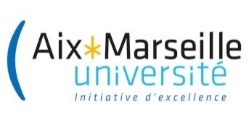 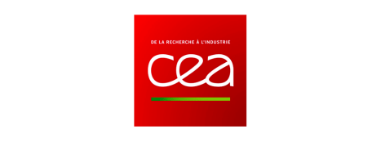 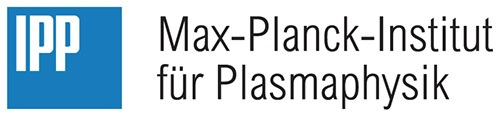 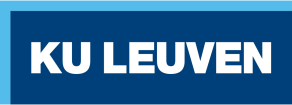 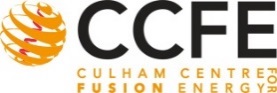 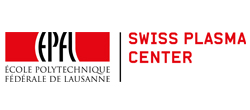 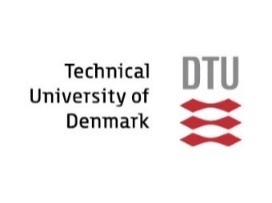 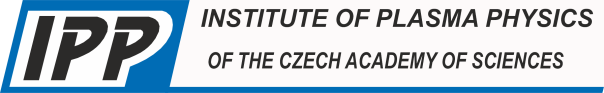 Overview
This presentation = rough summary of paper published in NF
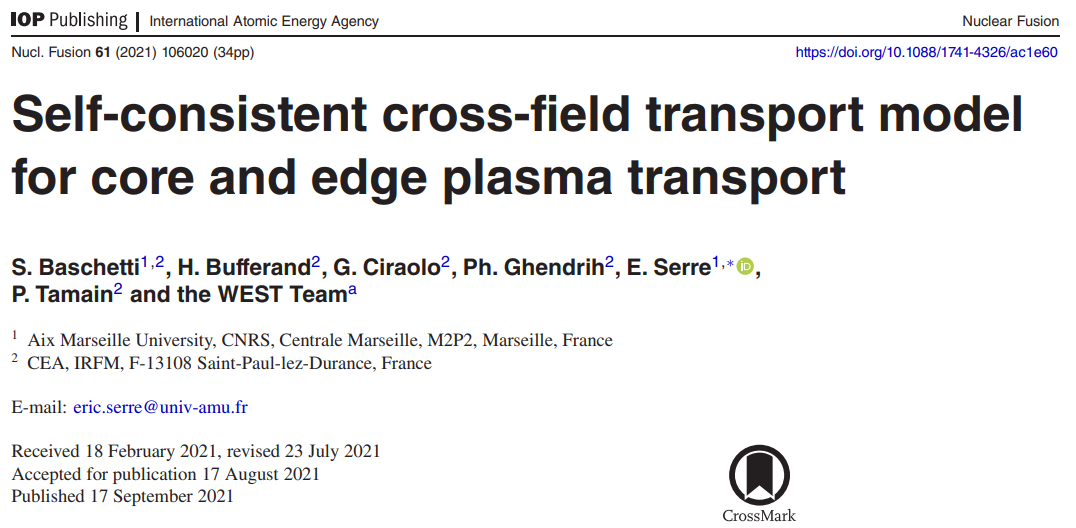 P. Tamain | TSVV3 bi weekly meeting - Task 3 | 20-10-2021 | Page 2
What are reduced turbulence models?
Fidelity / computing time
 Not predictive
?
 Costly and slow
P. Tamain | TSVV3 bi weekly meeting - Task 3 | 20-10-2021 | Page 3
The precedent of RANS modelling in CFD
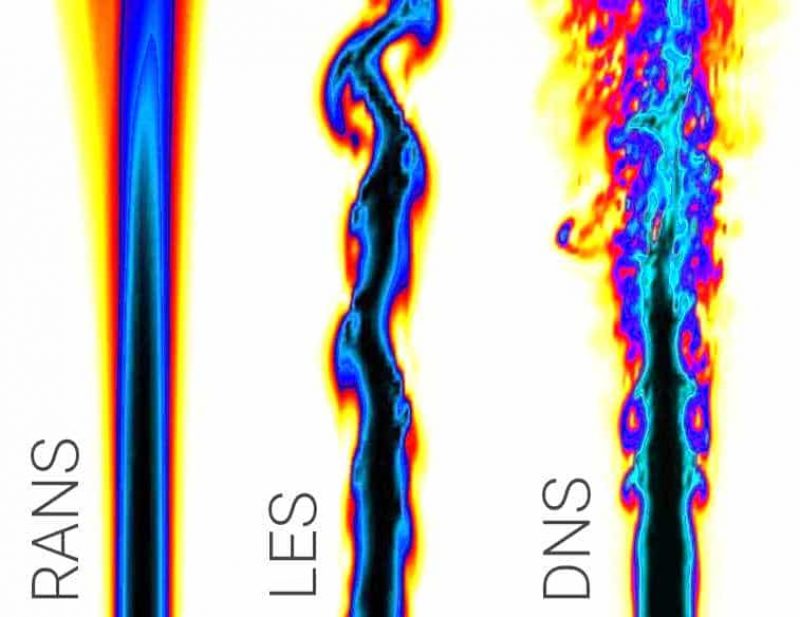 Issue (fidelity/cost compromise) already faced in CFD in the 70’s

Proposed solution: Reynolds-Averaged Navier-Stokes (RANS) models
fluctuation-averaged transport equations + equations on turbulence statistical properties
E.g.: 𝜿−𝜺 model with 𝜿 fluctuations kinetic energy, 𝜺 its dissipation rate 
[Launder & Spalding (1974), Computer Methods in Applied Mechanics and Engineering. 3 (2): 269–289]

Work-horse of scoping design studies in automotive and aeronautic industries
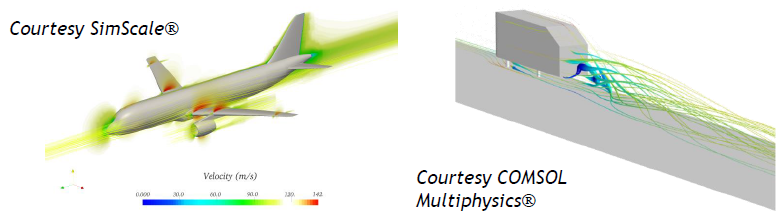 P. Tamain | TSVV3 bi weekly meeting - Task 3 | 20-10-2021 | Page 4
“But SOL turbulence cannot be represented by diffusion!”
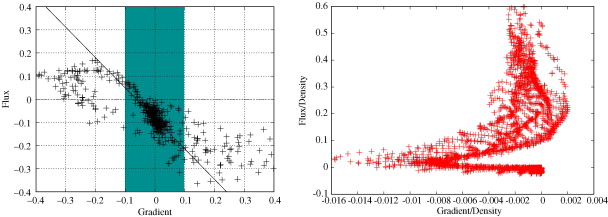 A gradient-diffusion approach is not doomed to fail provided:
	1- one is interested only in coarse-grained (fluctuation averaged) 	aspects of the edge plasma
	2- relevant turbulence physics is included in the determination of 	transport coefficients
[Naulin et al, JNM 2007]
[Havlickova et al, JNM 2011]
[Marandet et al, NF 2011]
P. Tamain | TSVV3 bi weekly meeting - Task 3 | 20-10-2021 | Page 5
Closure needed
Heuristic approach
Generic model:


Diffusive perp. transport + second order expansion of sources:




Dimensional analysis

Interchange instability:
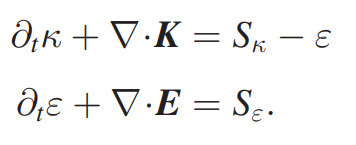 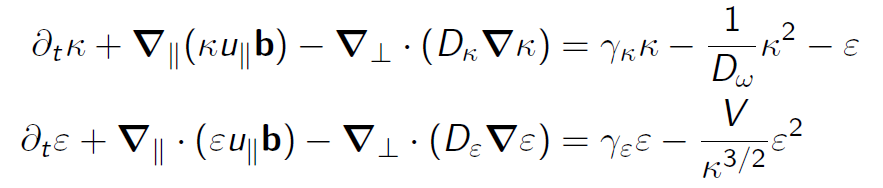 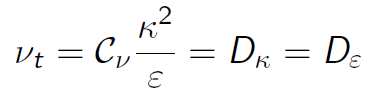 Kolmogorov theory
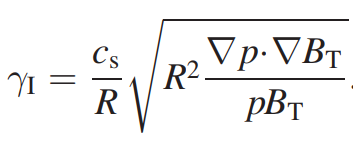 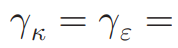 P. Tamain | TSVV3 bi weekly meeting - Task 3 | 20-10-2021 | Page 6
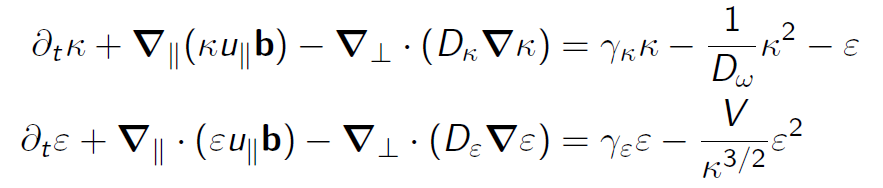 Closure needed
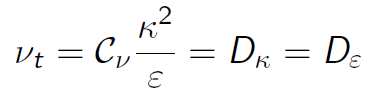 Weak turbulence regime: 

L-mode SOL width scaling with only RHS [Scarabosio, JNM 2013]



Link to plasma transport:
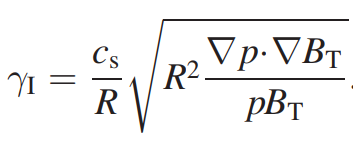 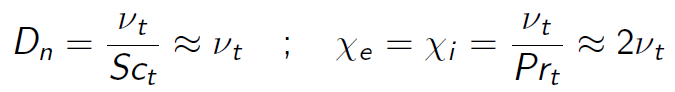 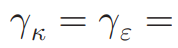 P. Tamain | TSVV3 bi weekly meeting - Task 3 | 20-10-2021 | Page 7
Application to WEST discharge
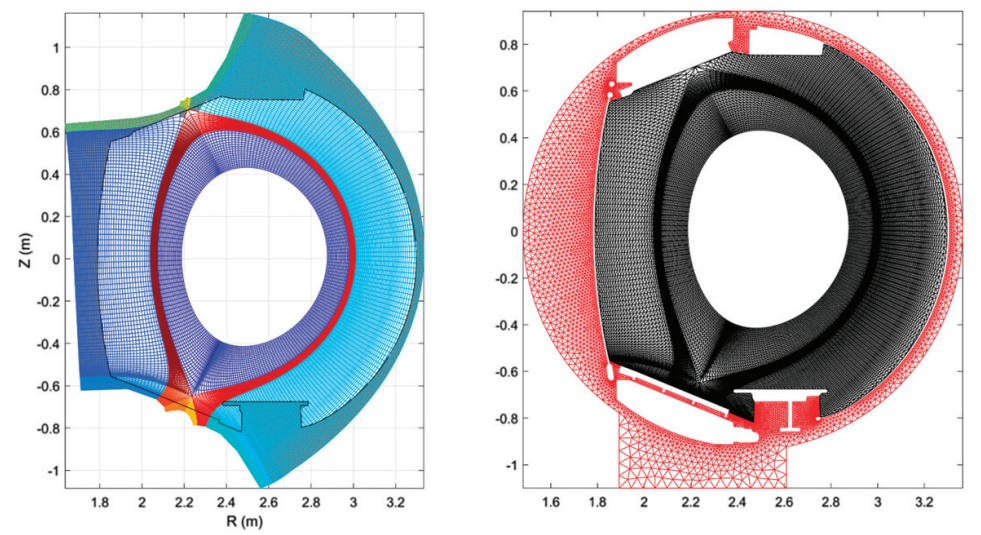 P. Tamain | TSVV3 bi weekly meeting - Task 3 | 20-10-2021 | Page 8
2D poloidal distribution of transport
Ballooning of turbulence and associated transport recovered self-consistently
Far SOL transport found very low => tuning of model might be necessary
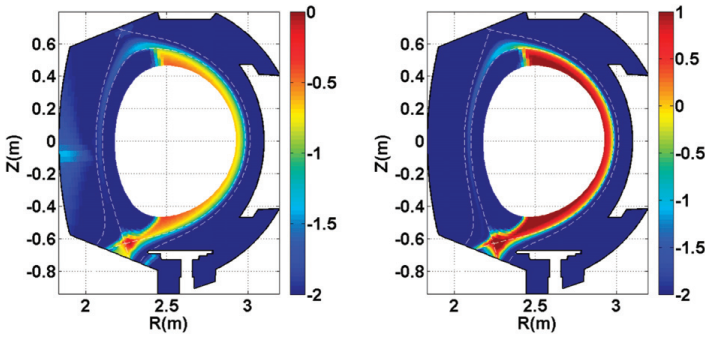 P. Tamain | TSVV3 bi weekly meeting - Task 3 | 20-10-2021 | Page 9
Good agreement without any parameter tuning
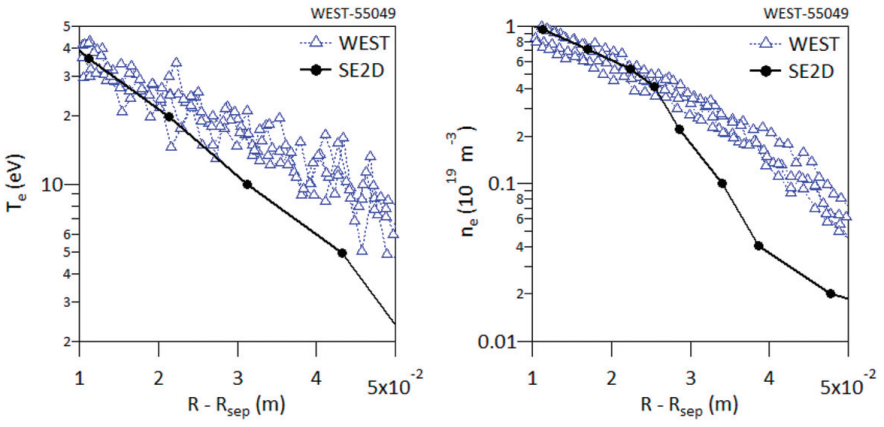 Mid-plane
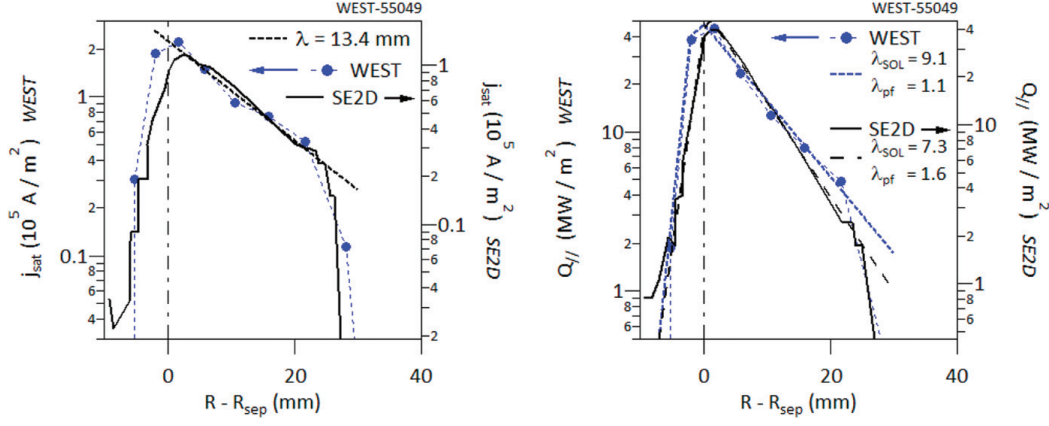 Outer target
P. Tamain | TSVV3 bi weekly meeting - Task 3 | 20-10-2021 | Page 10
Next steps
2 main lines of development of this work:
 Improvement on RANS model itself (for example to understand and solve low level of far SOL transport)
Add new instabilities in expression of growth rates
Include more physics in turbulence damping mechanisms (e.g., shear flows, 1D example given in NF paper)
Investigate models based on different unknowns (e.g., Reynolds Stress model)
Move away from heuristic approach by starting from turbulence equations
 Improve closure of system by analysing database
Build up database of edge turbulence simulations in range of geometries and regimes
Regression analysis (e.g., iPoPe method [Cartier-Michaud et al, PoP 2020])
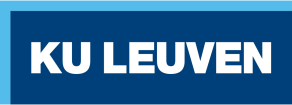 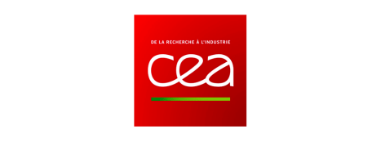 P. Tamain | TSVV3 bi weekly meeting - Task 3 | 20-10-2021 | Page 11
Simulations database under construction
Started running simulations for simulation database
3D slab cases (already some with TOKAM3X, currently trying to re-run with SOLEDGE3X)
Circular limited cases (already some with TOKAM3X, currently trying to re-run with SOLEDGE3X)
Diverted cases without and with neutrals
Difficulties with tangential boundary conditions
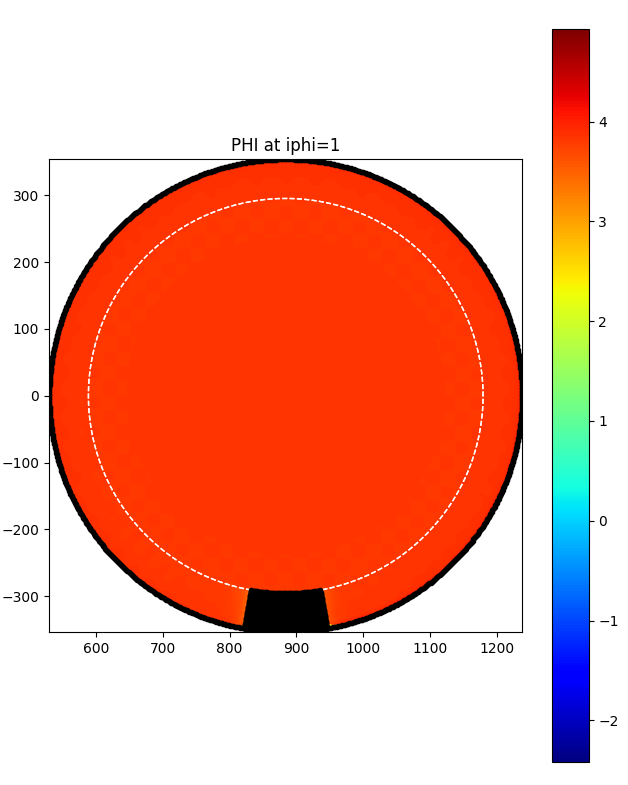 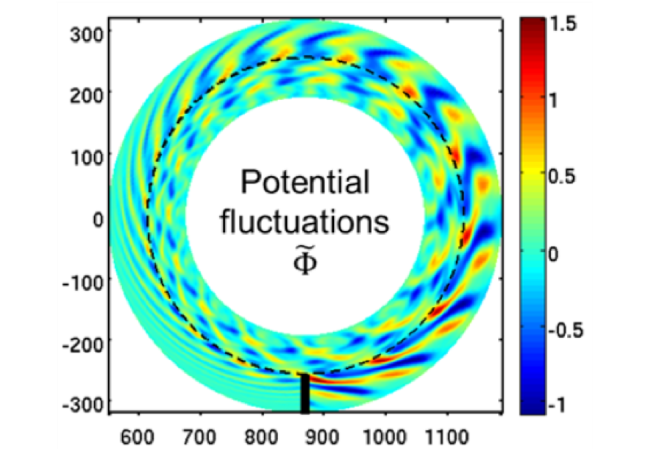 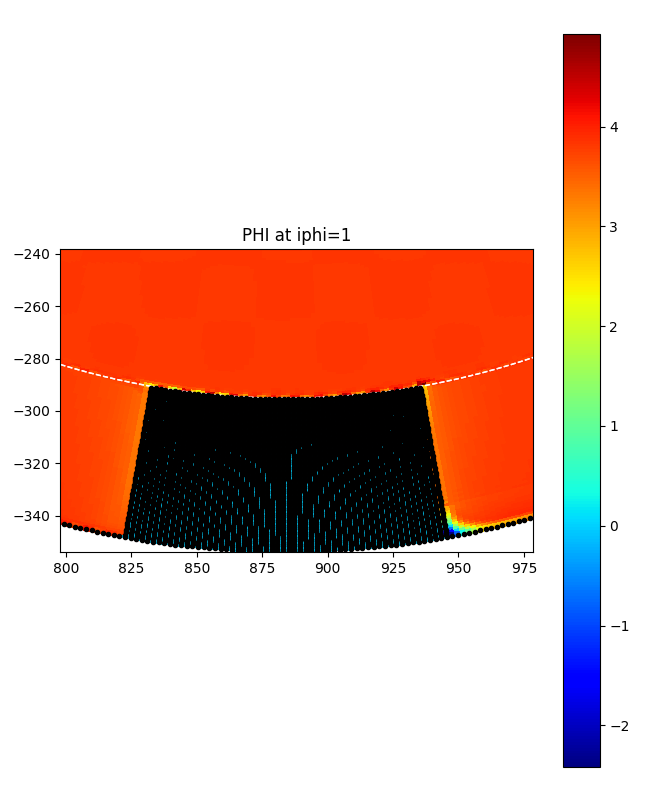 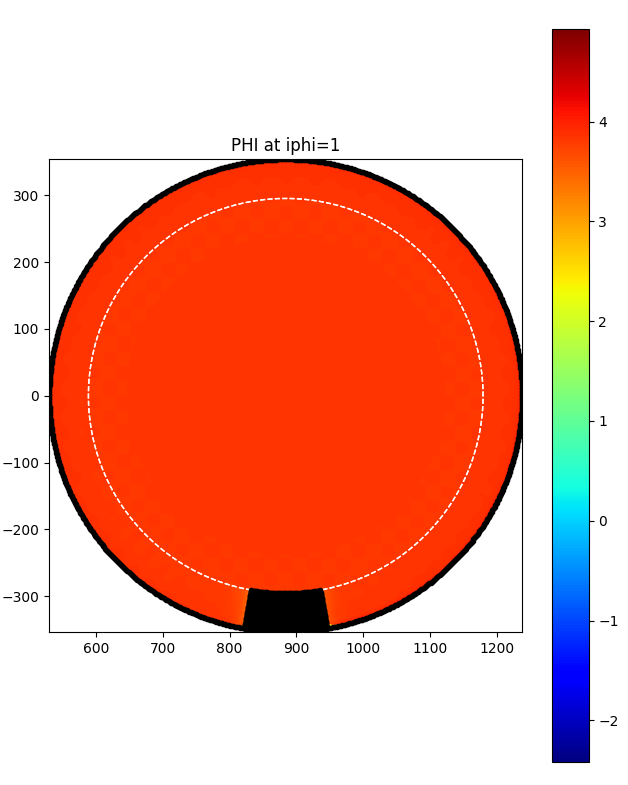 TOKAM3X
Contributions of other codes welcome (tbd) in order to rationalize computing time
P. Tamain | TSVV3 bi weekly meeting - Task 3 | 20-10-2021 | Page 12